Developing generic skills
Time management skills
Problem solving skills
Time management skills
Step 1: Create a To-Do list
Speed Writing for 1 minute
What do you need to do? Today? 
In these few days? In these few weeks?
Write a mini report (Project Learning)
Do my homework
Prepare my written report (Project Learning)
Practise the piano
Read a book
Finish art work
Tidy up my desk
Step 1: Create a To-Do list
Put them in the To-Do List
Fill in details
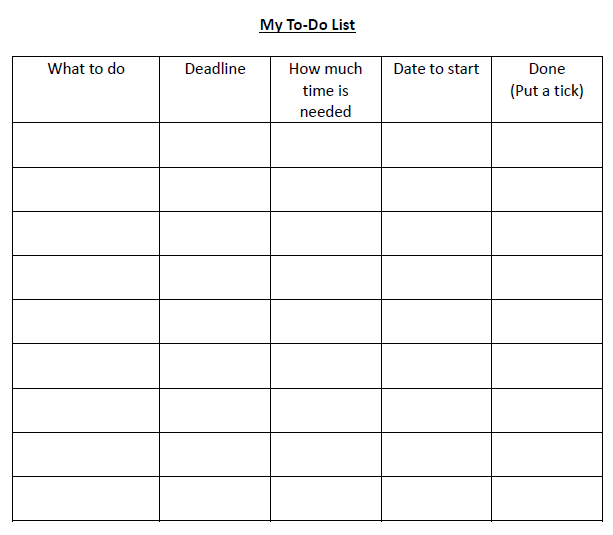 today
1.5 hours
tomorrow
Do my homework
3 hours
Finish art work
19/4
16/4
Practise the piano
Read a book
Tidy up my desk
Prepare a written report (Project Learning)
Write a mini report 
(Project Learning)
Step 2: Select tasks that are difficult
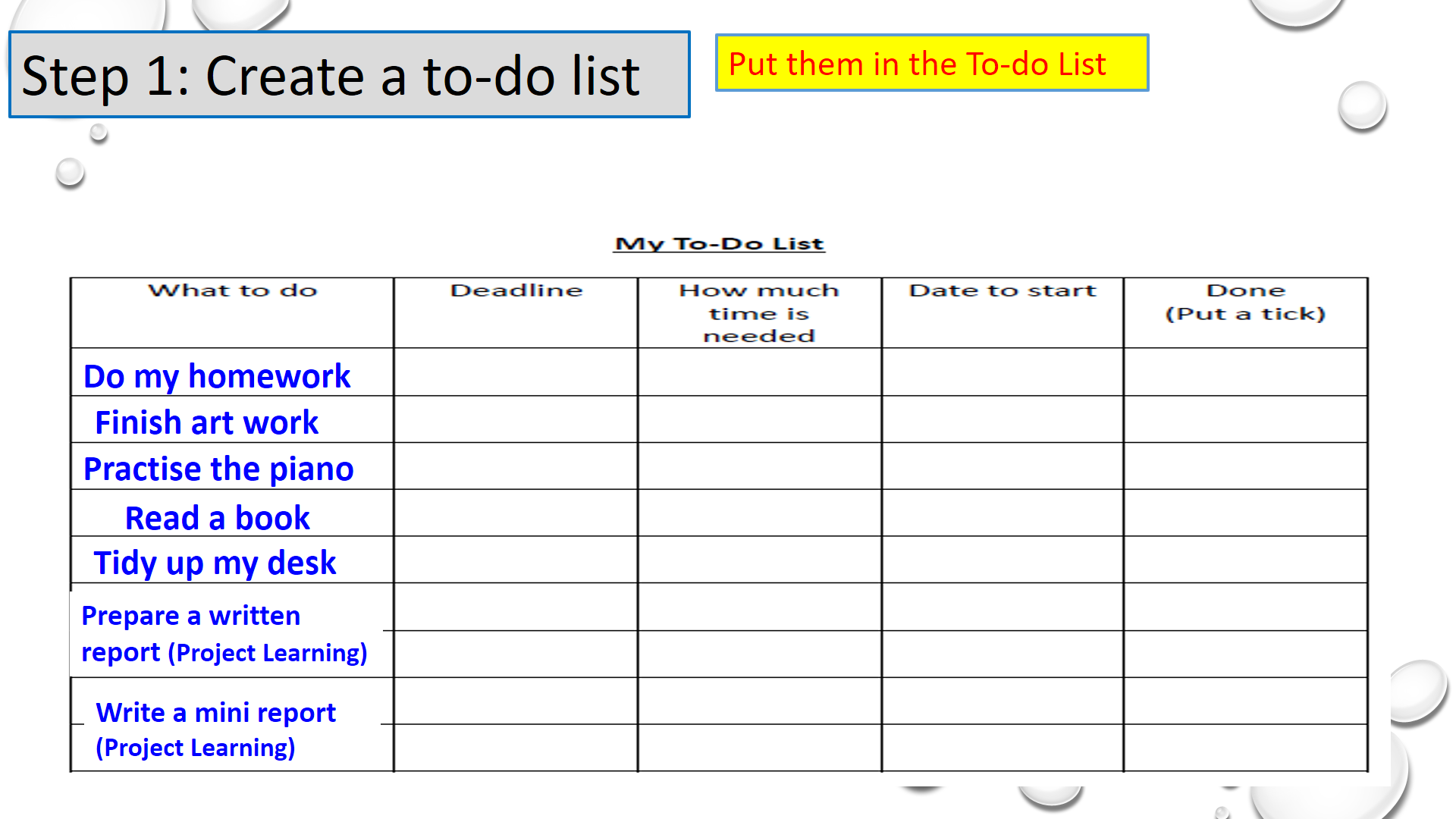 Difficult
Step 3: Break down a difficult task into small steps
Wait! It’s important to set goals before planning the steps!
Setting goals for the project
Finish WS 1 Part E Setting Goals
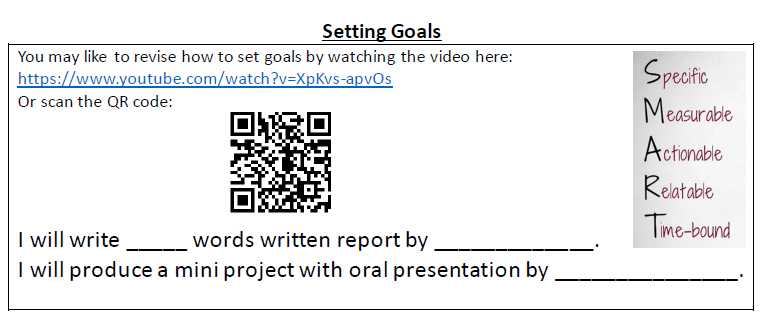 No. of words
Deadlines
Step 3: Break down a difficult task into small steps
Written report (Project Learning)
Brainstorm the steps for writing the report
Speed Writing for 1 minute
Design a cover
Write a draft
Proofread the final report
Select a topic
Revise the draft
Collect ideas for the report
Print the report
Prepare a mind map for the report
Take notes and organise information
Collect information about the topic
Step 3: Break down a difficult task into small steps
Written report (Project Learning)
Put the steps in sequence
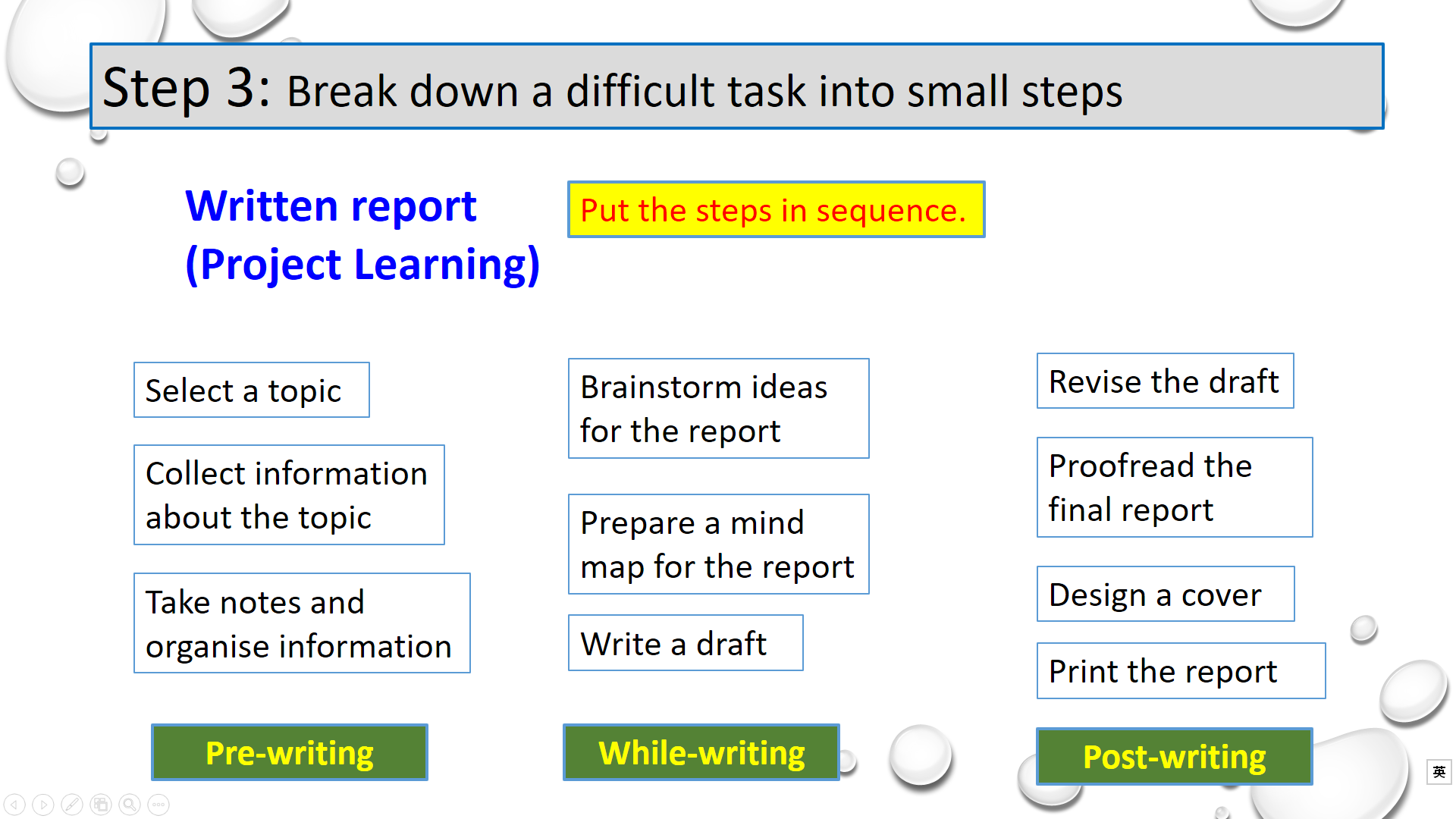 Design a cover
Collect ideas for the report
Proofread the final report
Select a topic
Prepare a mind map for the report
Revise the draft
Print the report
Write a draft
Take notes and organise information
Collect information about the topic
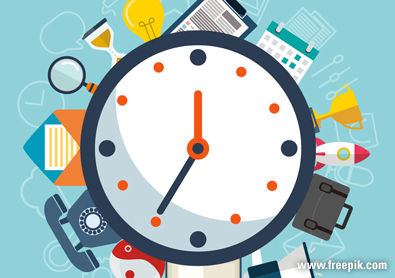 Step 4: Set priorities for the tasks
Spare enough time and effort to finish the tasks on the top of the list.
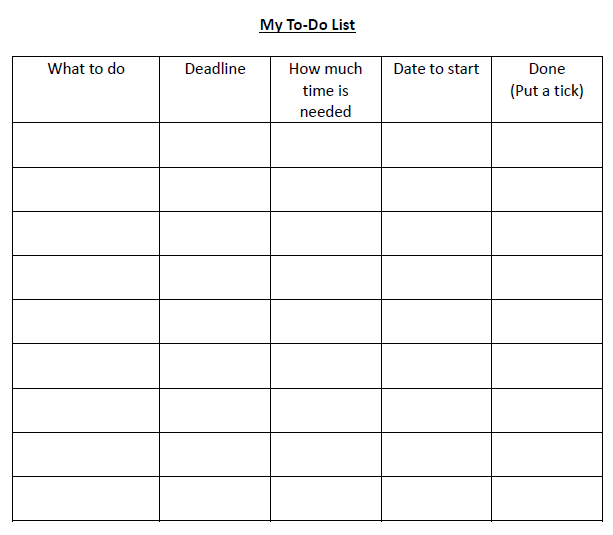 3
Do my homework
5
Finish art work
Practise the piano
4
7
Read a book
6
Tidy up my desk
Prepare a written report (Project Learning)
1
Write a mini report 
(Project Learning)
2
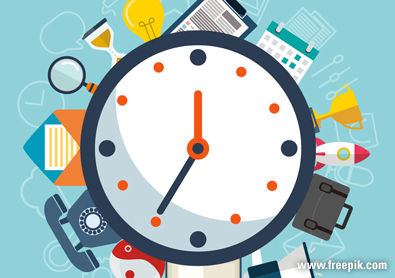 Step 5: Estimate the time needed for each task
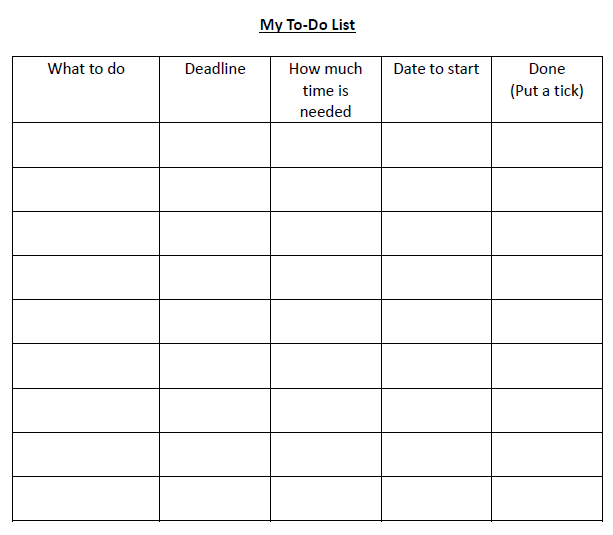 1.5 hours
Do my homework
3 hours
Finish art work
45 minutes
Practise the piano
15 minutes
Read a book
Tidy up my desk
10 minutes
Prepare a written report (Project Learning)
3 weeks
Write a mini report 
(Project Learning)
3 weeks
Step 5: Estimate the time needed for each task
Let’s practise together
Calculate when you should start to work.
When is the best time to finish the task?
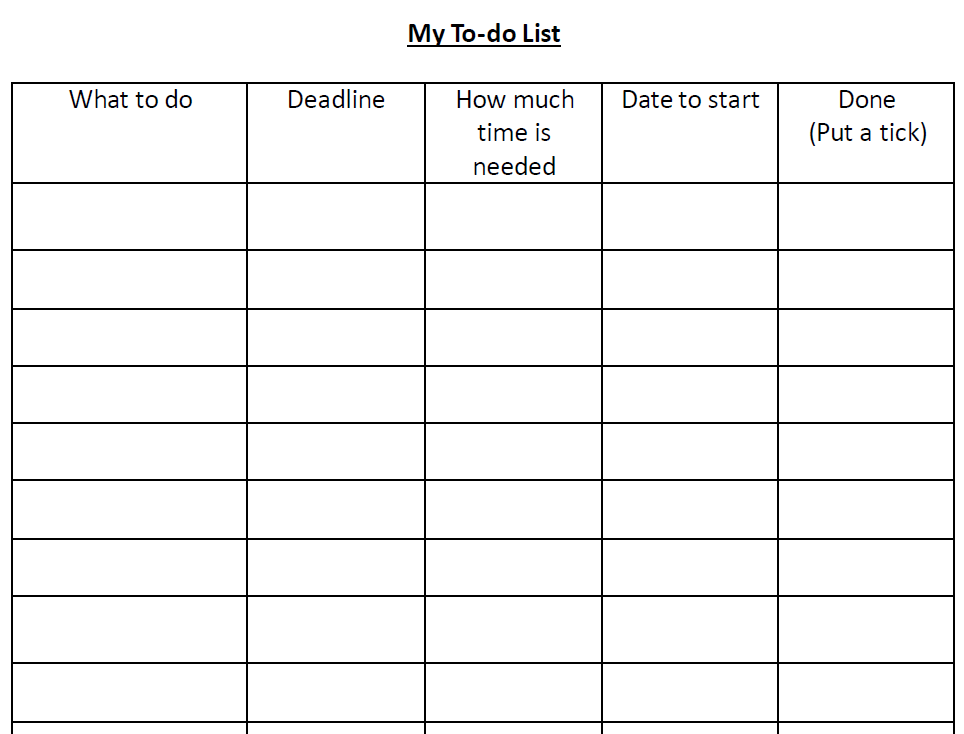 Written report (Project Learning)
Today
1 day
Select a topic
13/4
Plan the time you need for each task.
15 days
30/4
15/4
Collect information about the topic
30/4
15 days
15/4
Take notes and organise info
30 minutes
1/5
1/5
Collect ideas for the report
1/5
1/5
30 minutes
Prepare a mind map for the report
3 hours
1/5
2/5
Write a draft
3/5
Revise the draft
2 hours
2/5
1 hour
2/5
3/5
Proofread the final report
2/5
Design a cover
3/5
3 hours
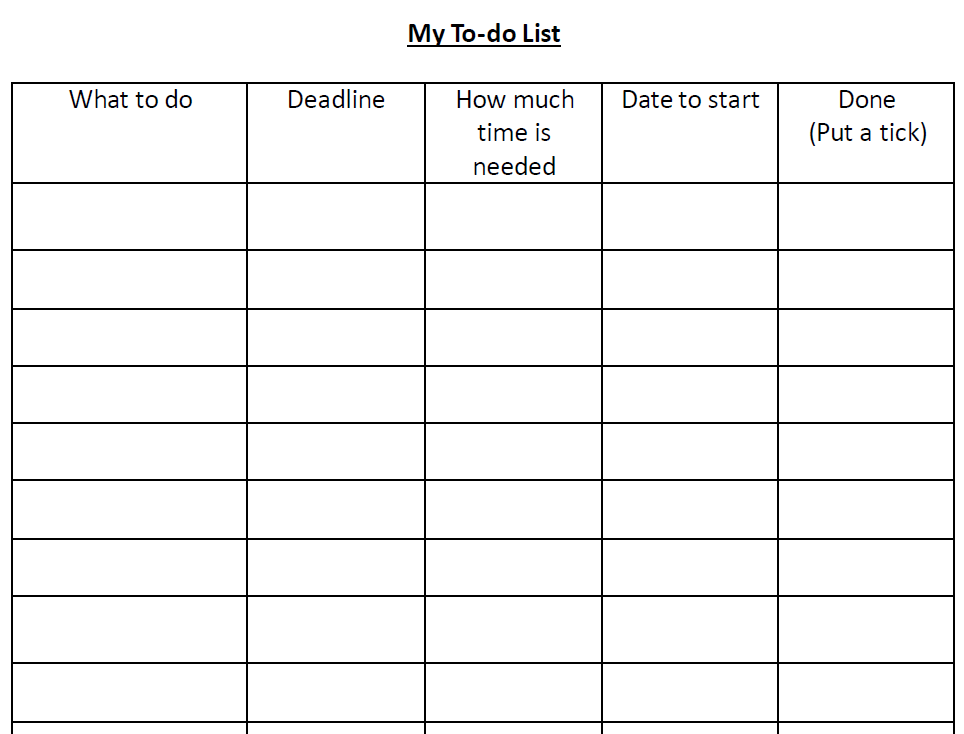 3/5
Print the report
3/5
1 hour
Use a timeline to help you plan the tasks
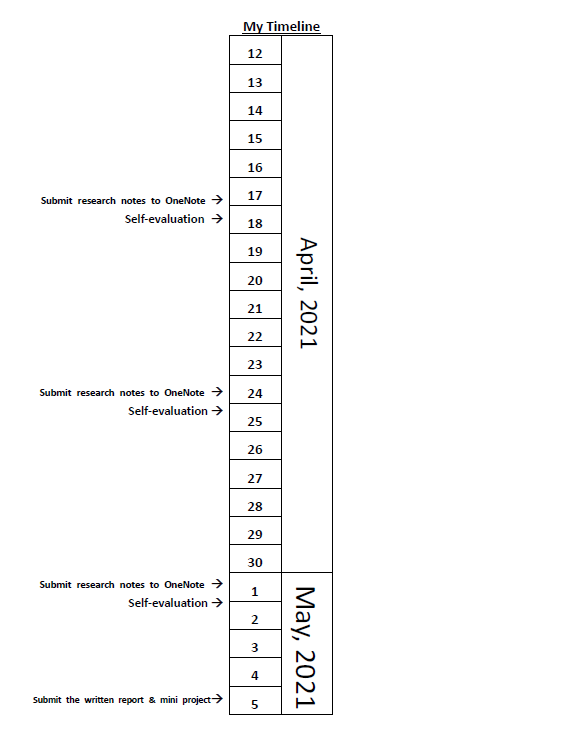 Select a topic
Take notes and organise the information
Collect information about the topic
Collect ideas for the report
Write a draft
Design a cover
Proofread the final report
Revise the draft
Print the report
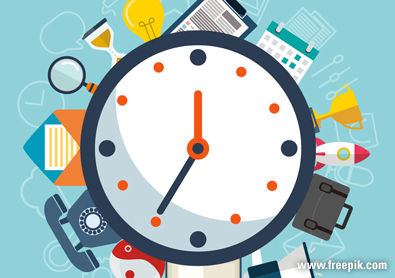 Step 6: Calculate the total amount of time needed
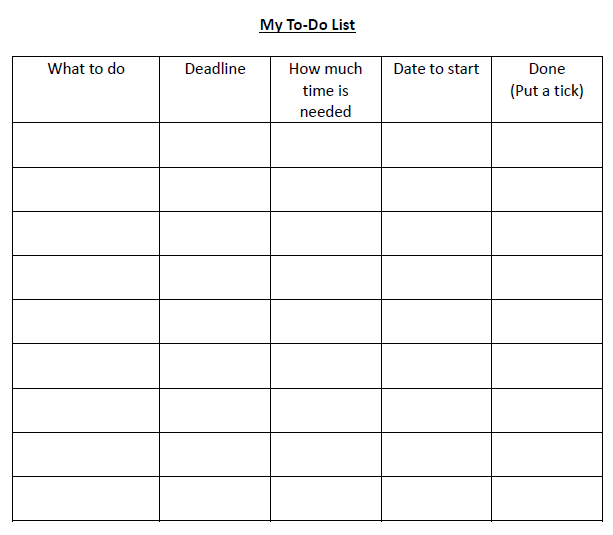 3
today
1.5 hours
tomorrow
Do my homework
Total time needed: 
2 hours and 55 minutes
5
3 hours
Finish art work
19/4
16/4
today
45 minutes
Practise the piano
4
today
1
30 minutes
Read a book
7
today
Tidy up my desk
10 minutes
Prepare a written report (Project Learning)
3 weeks
1
Write a mini report 
(Project Learning)
2
3 weeks
Step 7: Tick the completed tasks
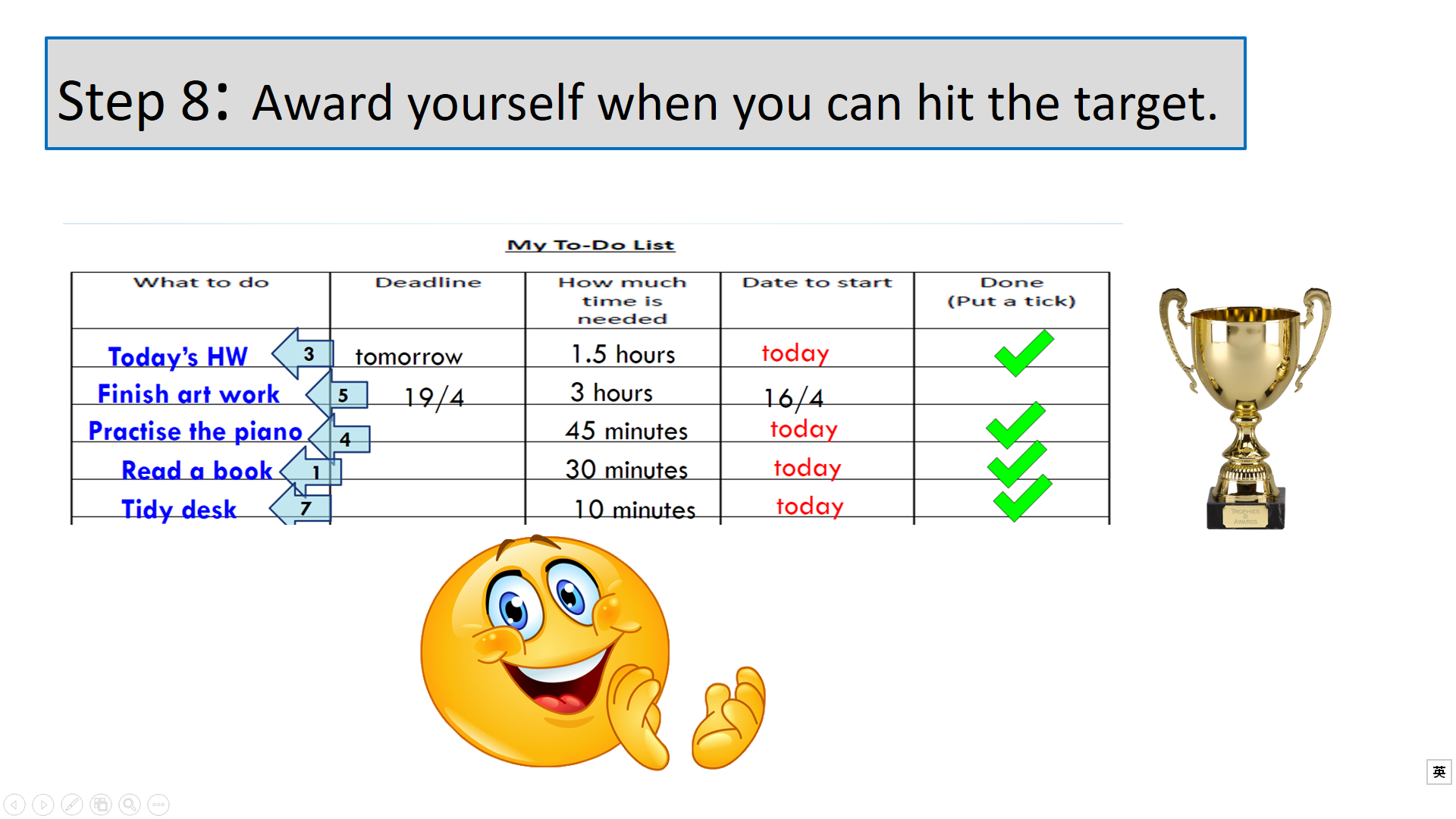 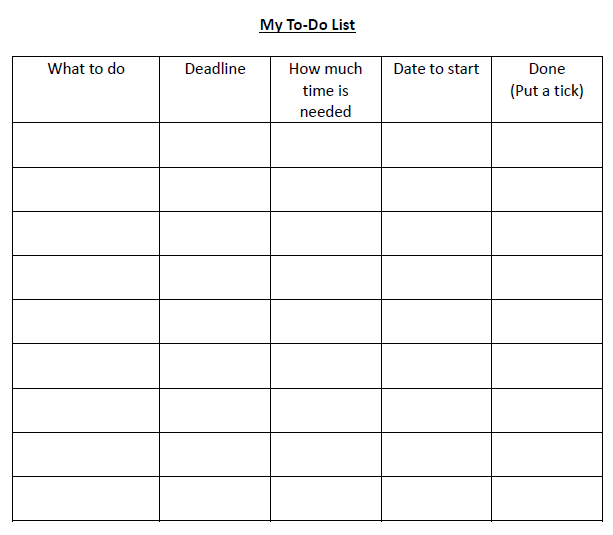 3
today
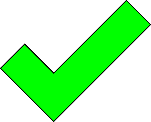 1.5 hours
tomorrow
Do my homework
5
3 hours
Finish art work
19/4
16/4
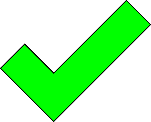 today
45 minutes
Practise the piano
4
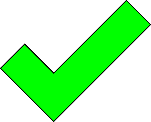 today
1
30 minutes
Read a book
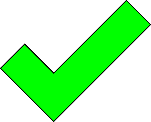 today
Tidy up my desk
7
10 minutes
Prepare a written report (Project Learning)
3 weeks
1
Write a mini report 
(Project Learning)
3 weeks
2
Problem solving skills
The problem solving sequence
The Problem:
The passage is difficult to understand. 
I look up the meaning of every word.
Define the problem
Step 1: Define the problem
Brainstorm solutions
The passage is for adult readers.
Which one is the real cause of the problem?
Choose a solution
I did not use reading skills.
I spent so much time looking up meanings of words.
Test the solution
I do not know many words.
Review the results
Problem solving skills
Step 1: Define the problem
The real cause of the problem
The passage is for adult readers.
Chose the wrong thing. . .
I did not use reading skills.
Poor Skills
I spent so much time looking up the meaning of words.
Didn’t know how to get main ideas.
+ Weak vocabulary
I do not know many words.
Weak vocabulary
Problem solving skills
Step 2: Brainstorm solutions
+ Weak vocabulary
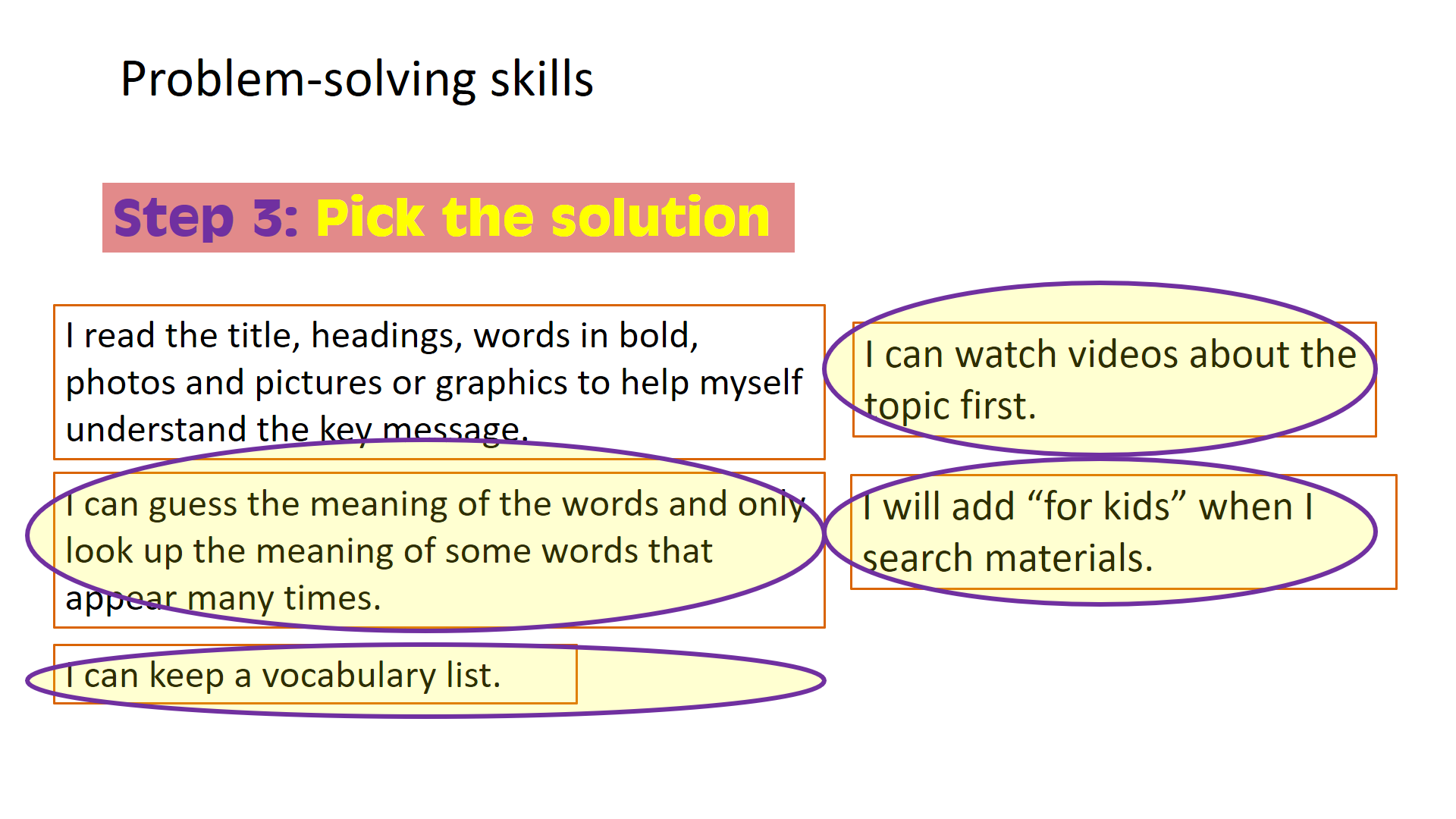 Don’t know how to get main idea.
Choose the best Solution
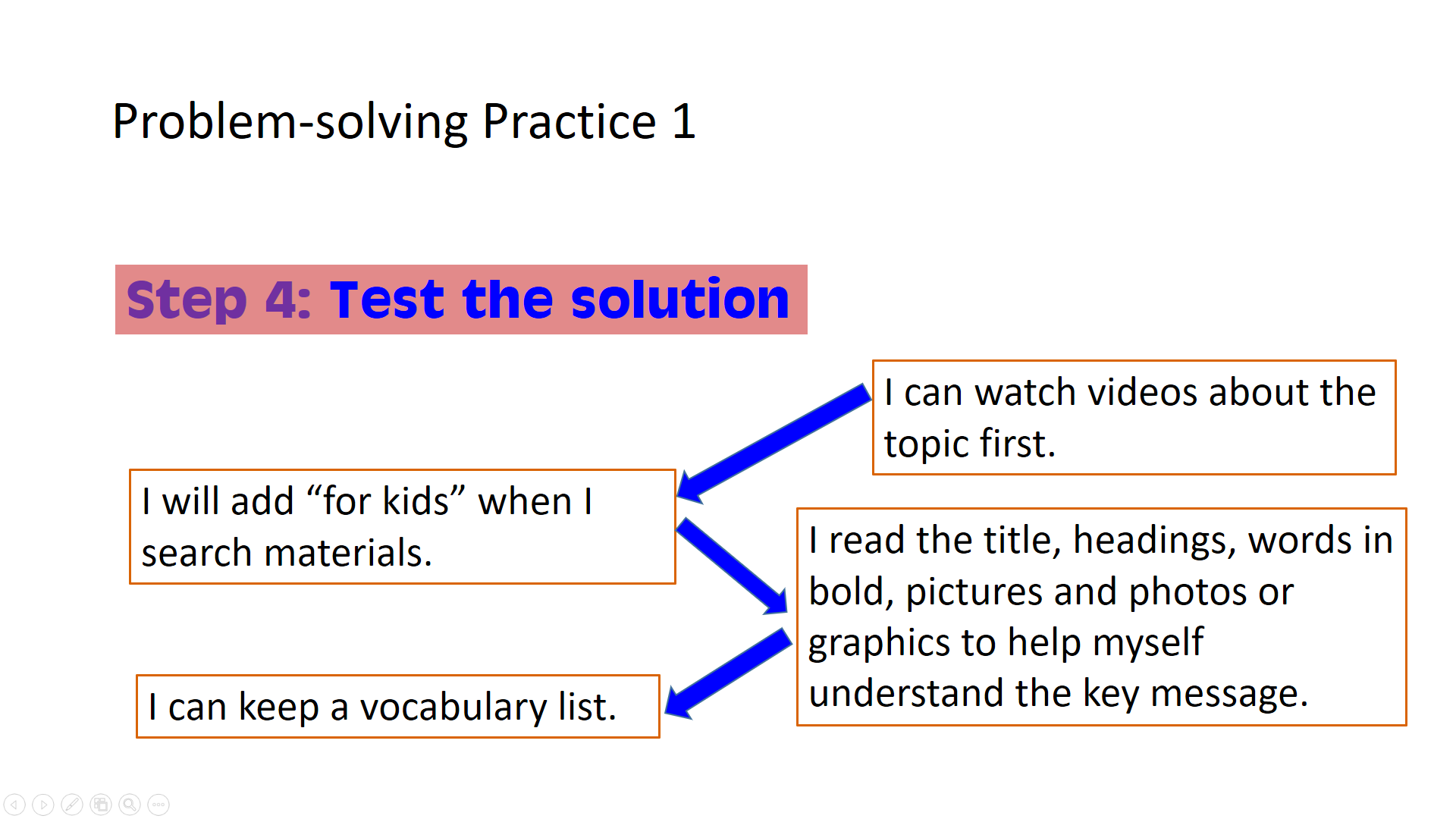 Make myself strong: learn skills, learn vocabulary
Make the task easier
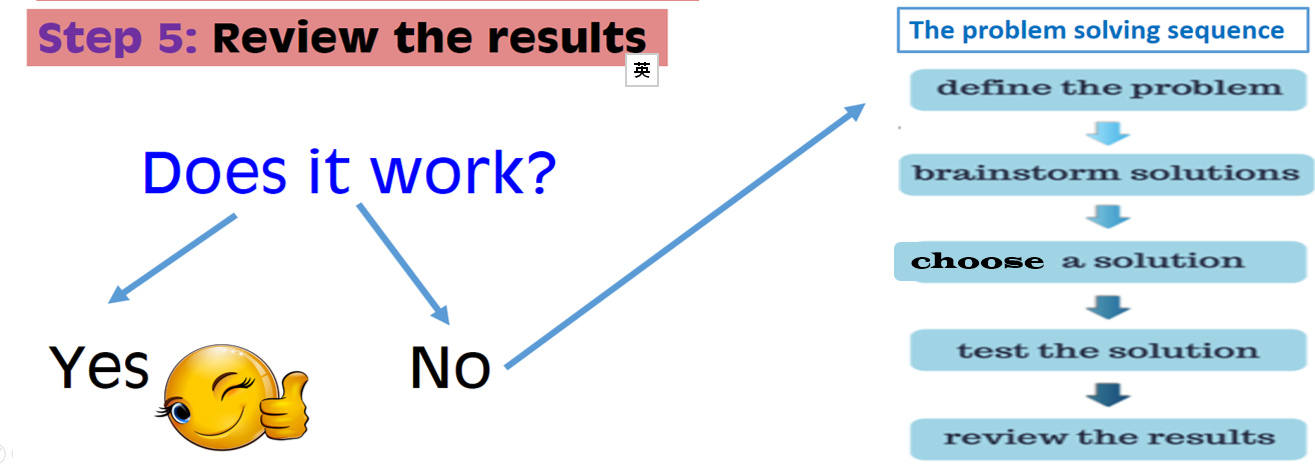 I read the title, headings, words in bold, photos and pictures or graphics to help myself understand the key message.
I can watch videos about the topic first.
I can guess the meaning of the words and only look up the meaning of some words that appear many times.
I will add “for kids” when I search materials.
I can keep a vocabulary list.